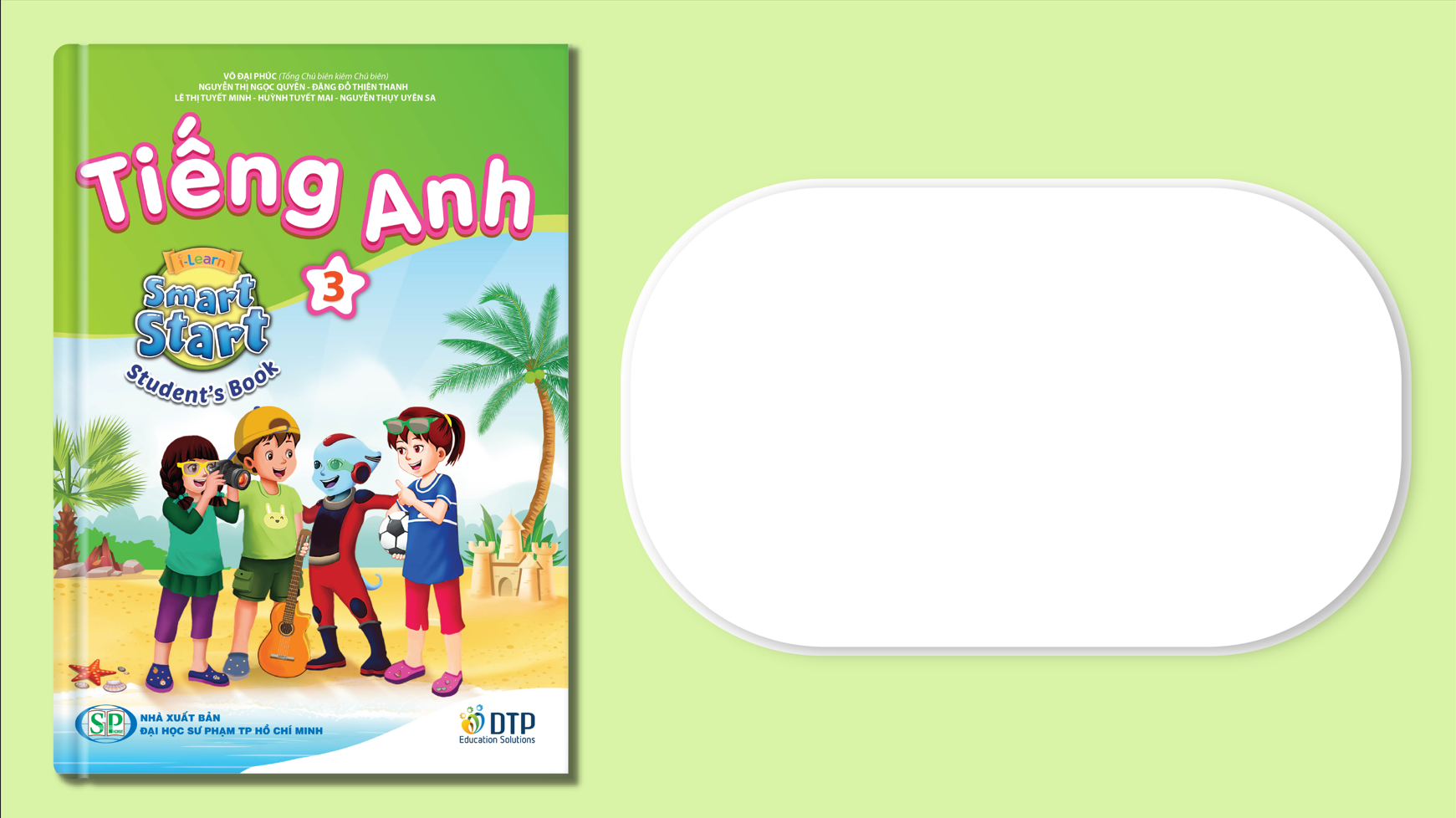 Unit 5: Sports and hobbies
Lesson 3.1
Page 74
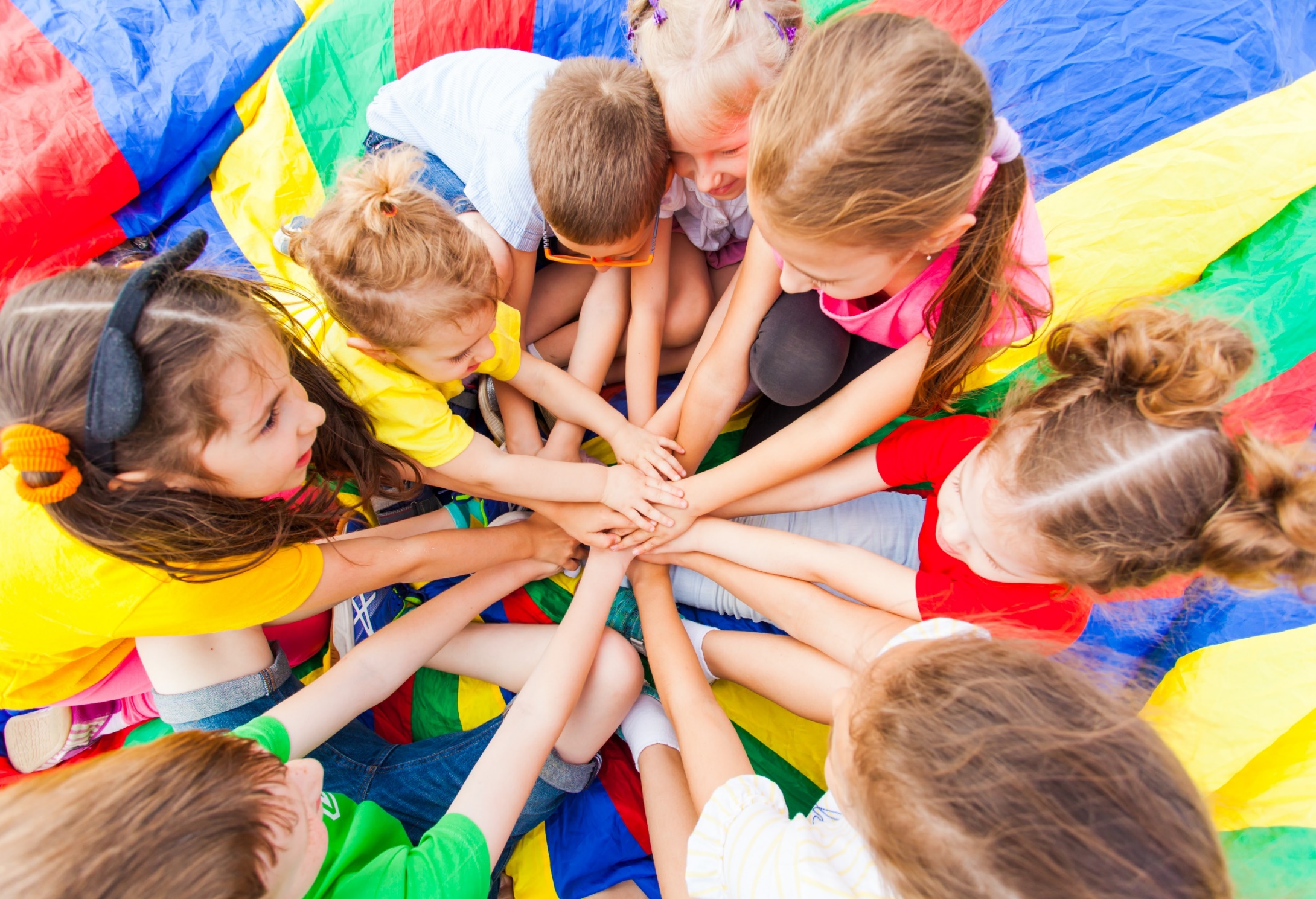 WARM-UP
CROSSWORD
1
2
3
4
5
6
7
KEYWORD
Click on the crossword to show the answer.
Click the number to show the hint.
END
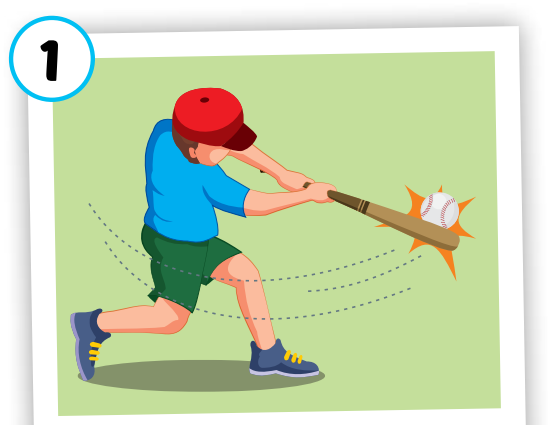 Back
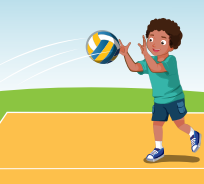 Back
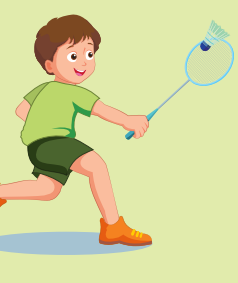 Back
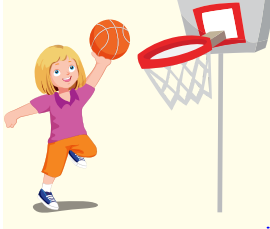 Back
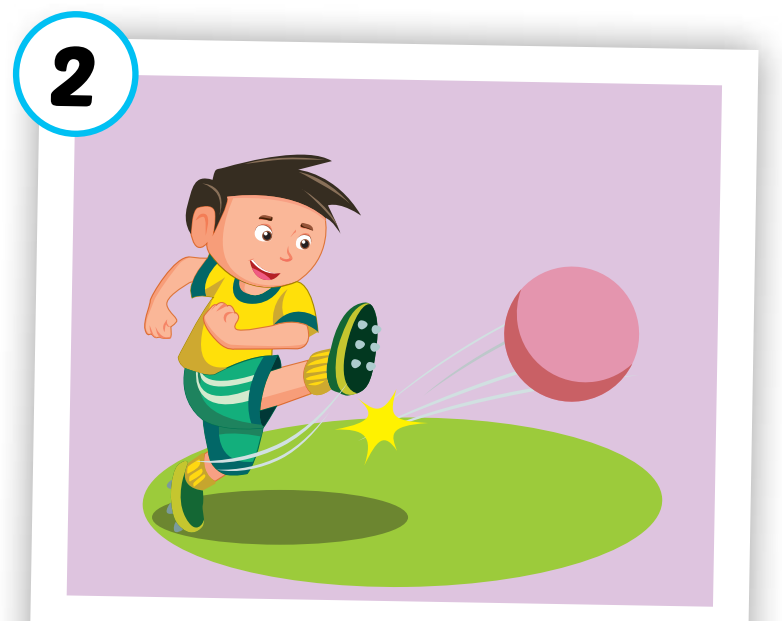 Back
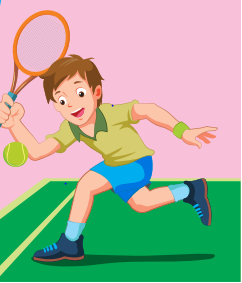 Back
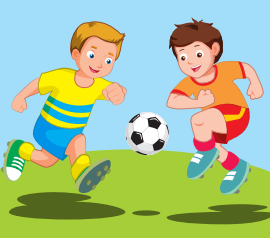 Back
It’s time to learn …
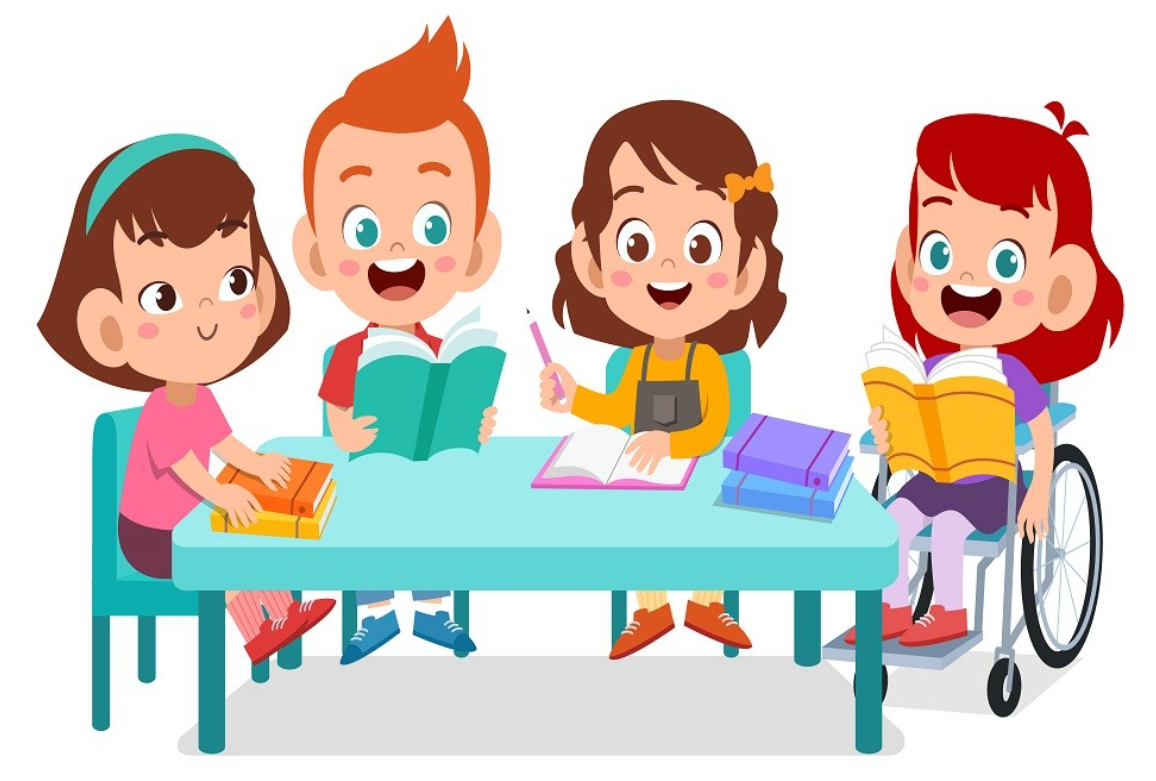 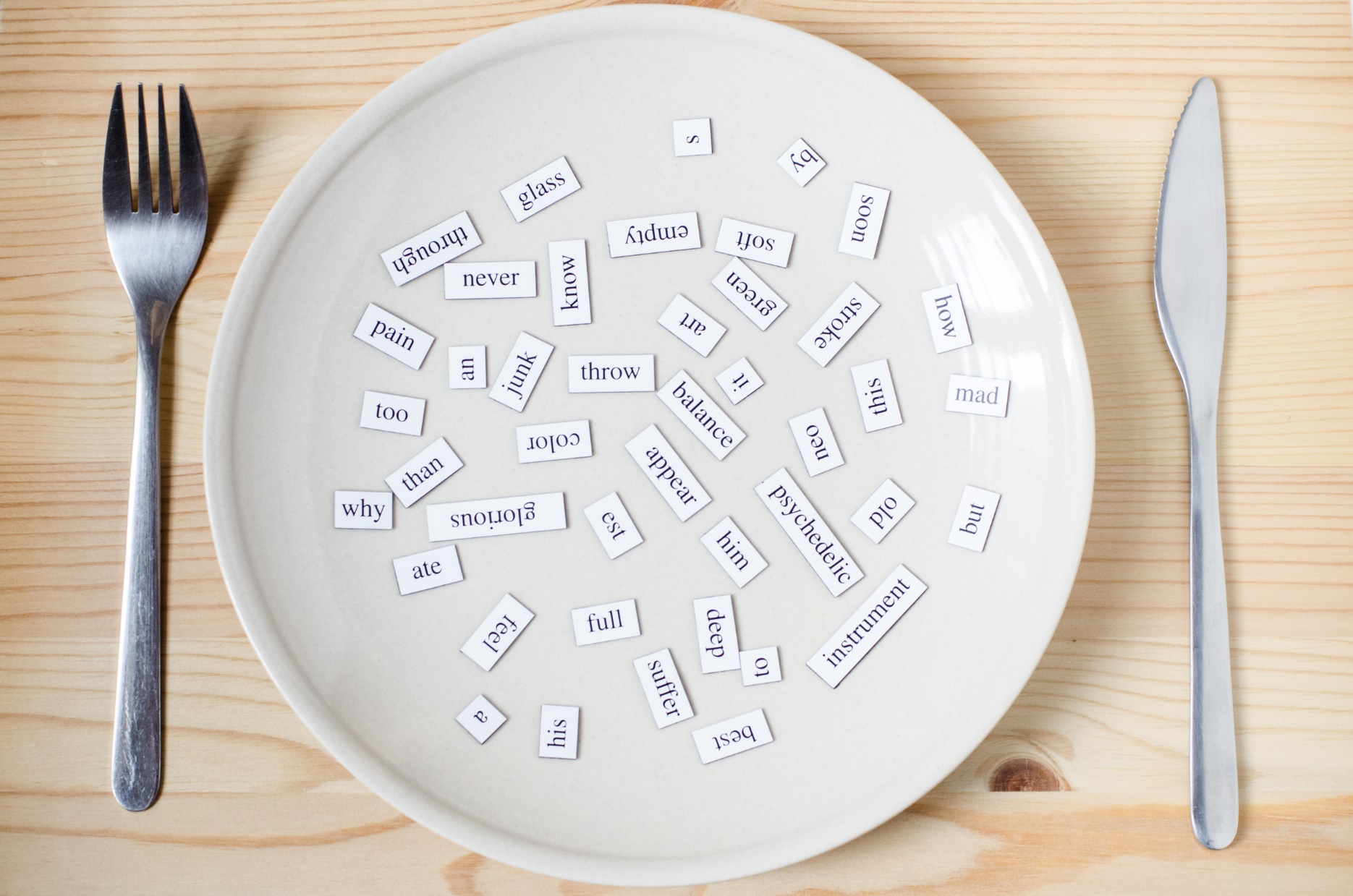 New words
watch TV
go skateboarding
go out
go swimming
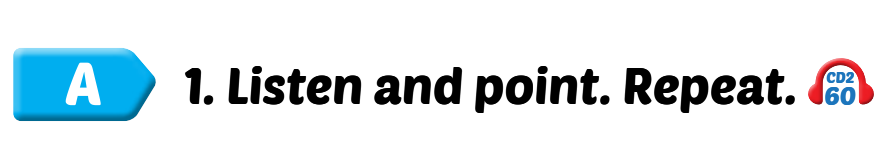 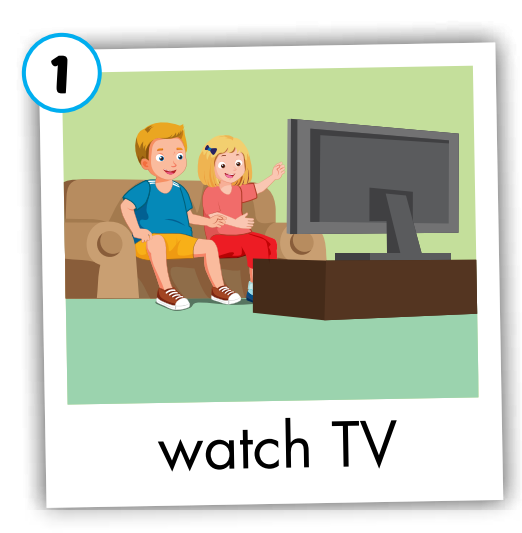 watch TV
/wɑːtʃ ˌtiːˈviː/
xem ti-vi
Click on each word to hear the sound.
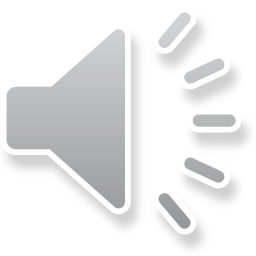 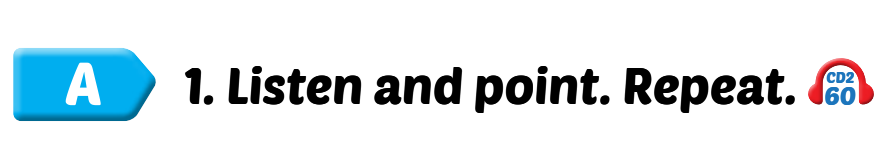 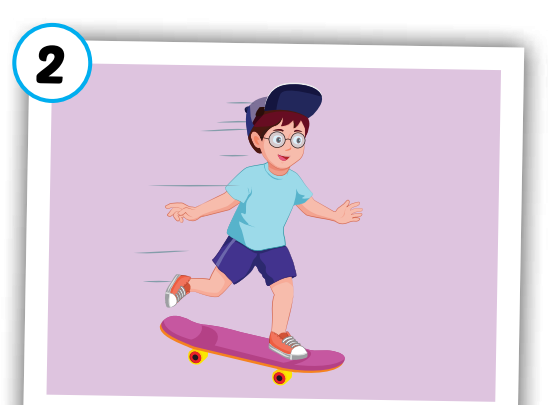 go skateboarding
/ɡoʊ ˈskeɪtˌbɔːrdɪŋ/
đi trượt ván
Click on each word to hear the sound.
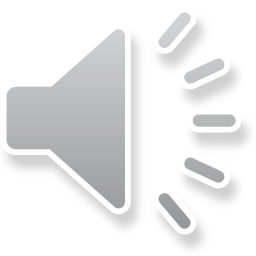 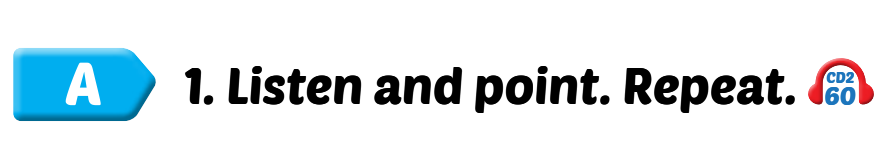 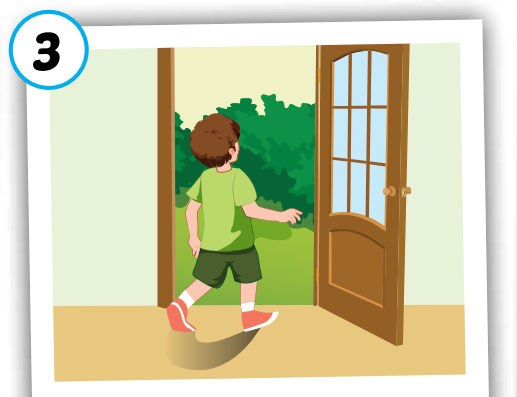 go out
/ɡoʊ aʊt/
đi ra ngoài
Click on each word to hear the sound.
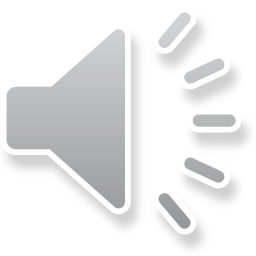 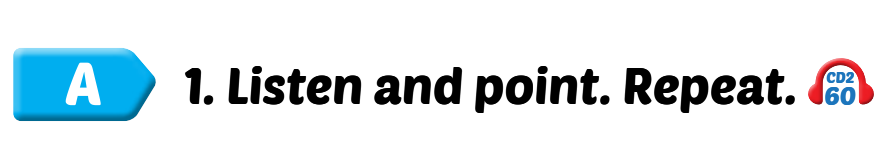 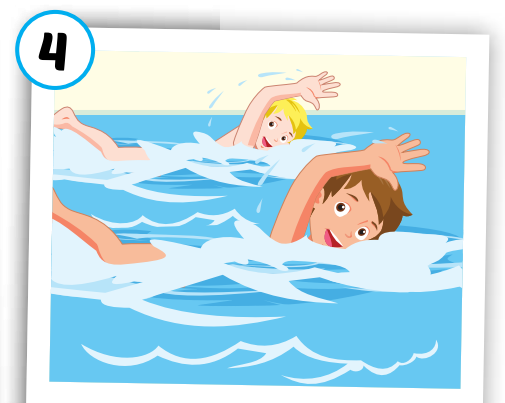 go swimming
/ɡoʊ ˈswɪmɪŋ/
đi bơi
Click on each word to hear the sound.
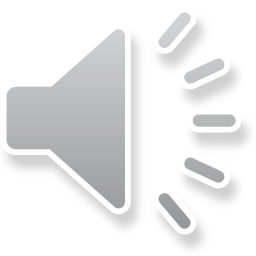 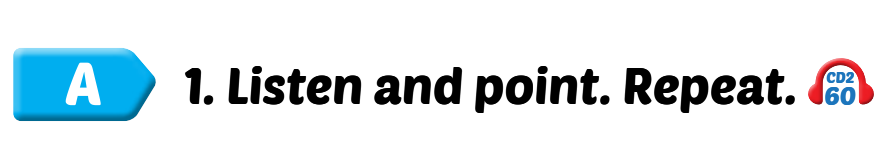 Click on each word to hear the sound.
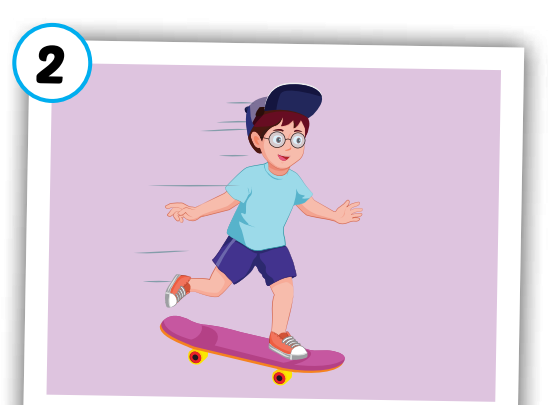 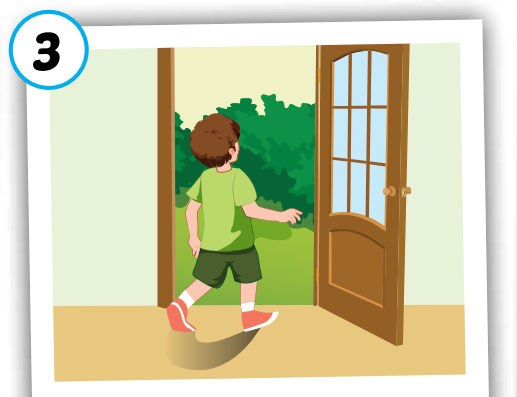 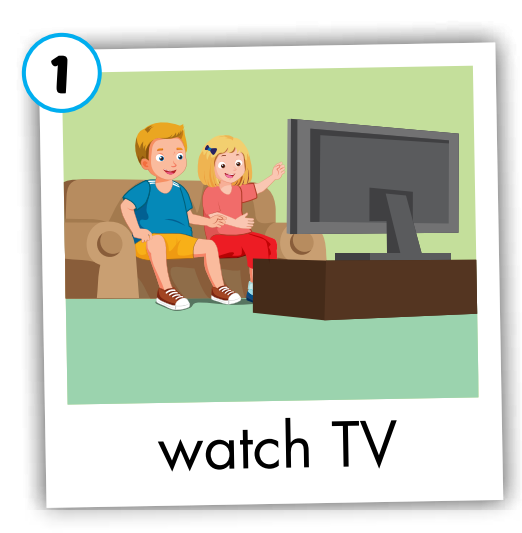 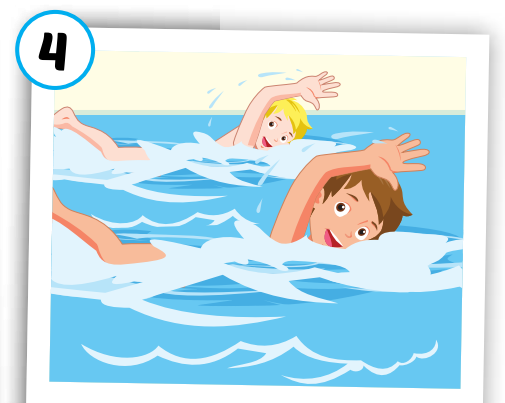 watch TV
go skateboarding
go out
go swimming
/wɑːtʃ ˌtiːˈviː/
xem ti-vi
/ɡoʊ aʊt/
đi ra ngoài
/ɡoʊ ˈswɪmɪŋ/
đi bơi
/ɡoʊ ˈskeɪtˌbɔːrdɪŋ/
đi trượt ván
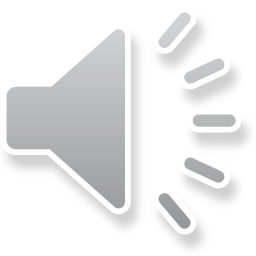 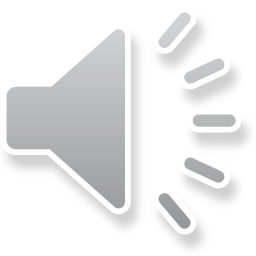 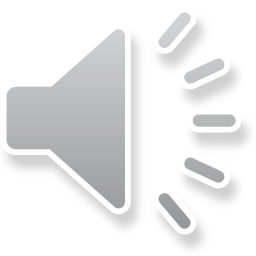 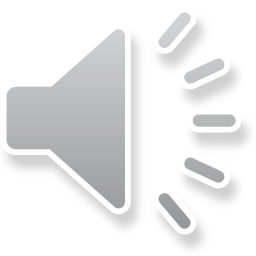 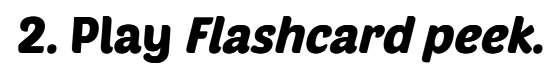 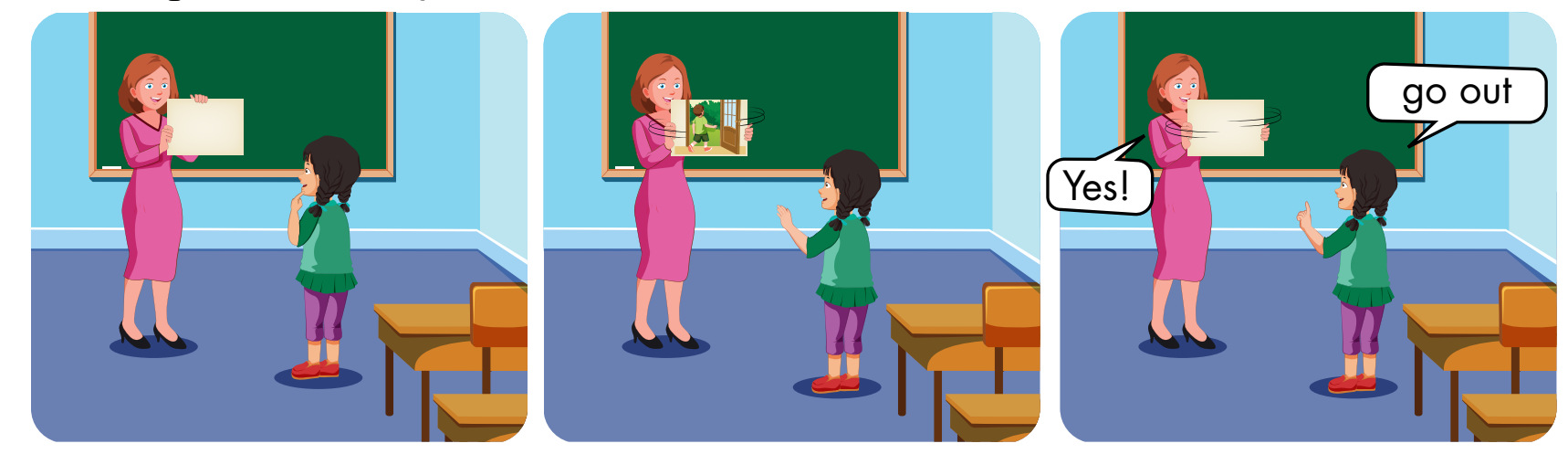 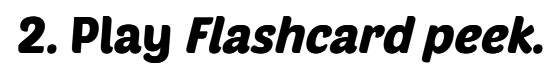 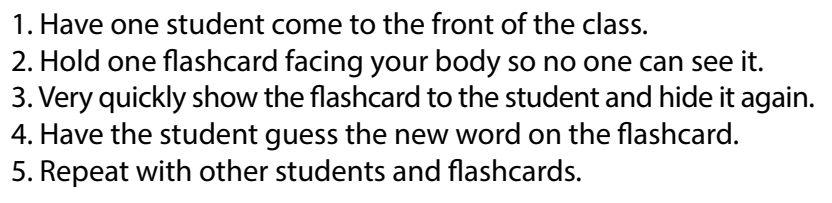 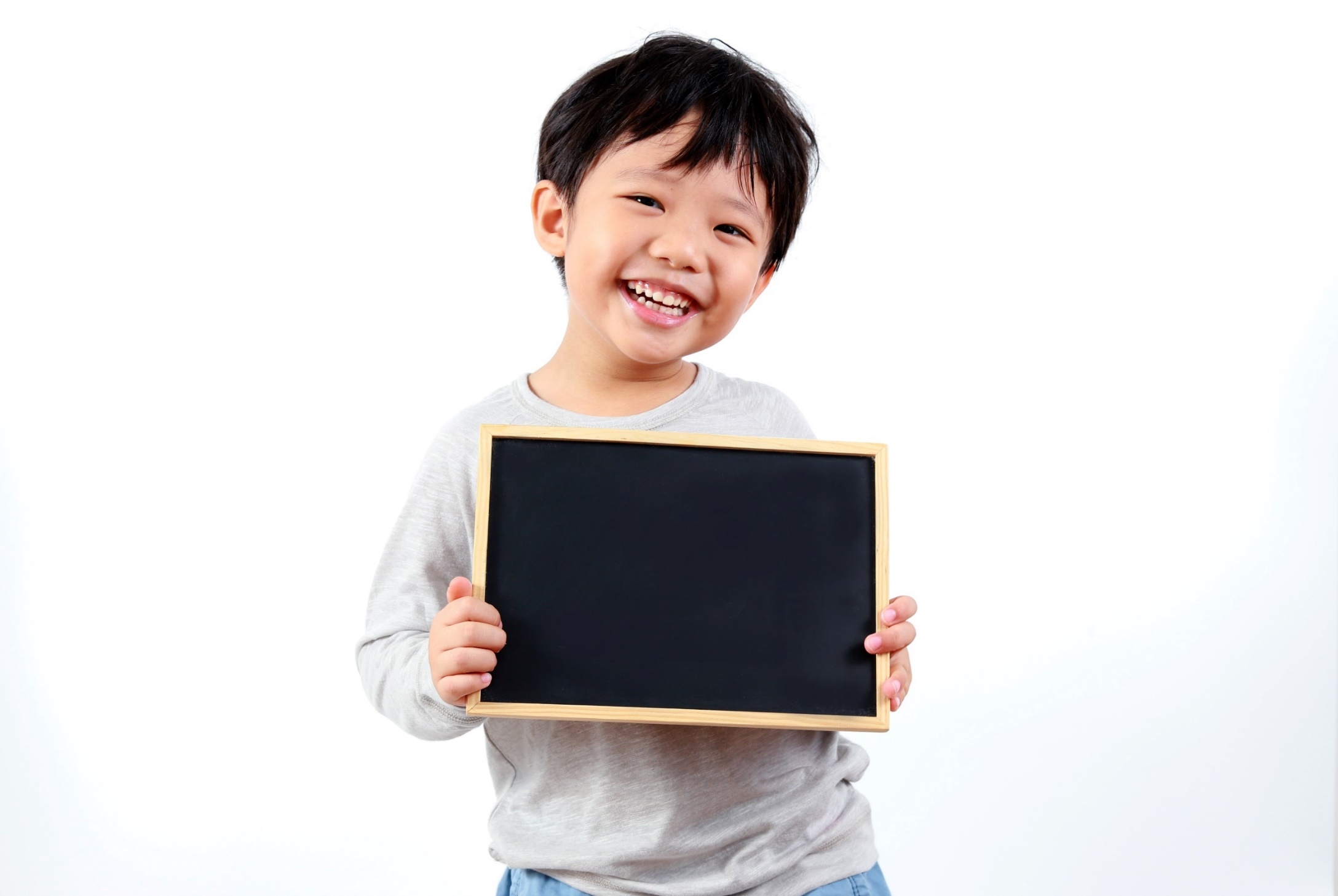 Practice
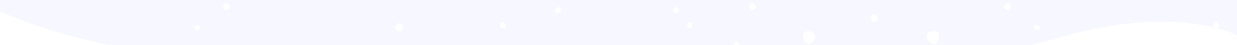 Answer 1 question correctly, you will open 1 puzzle piece.
3
1
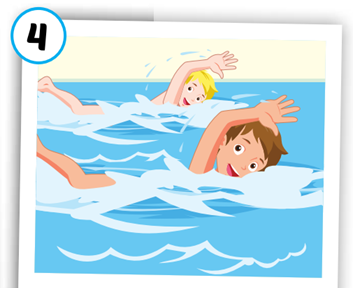 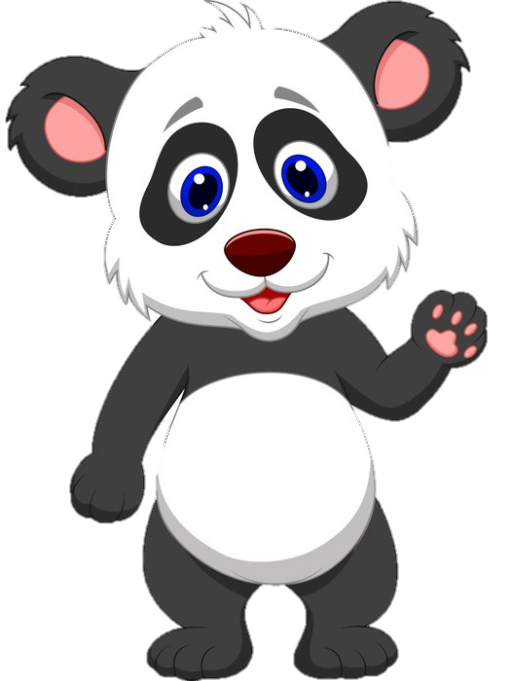 4
2
Click here to open the task.
END
1
2
3
4
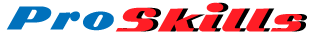 go o_t
U
BACK
go s_im_ing
W      m
BACK
w_tc_ TV
a     h
BACK
__ s_ate_oarding
go     k        b
BACK
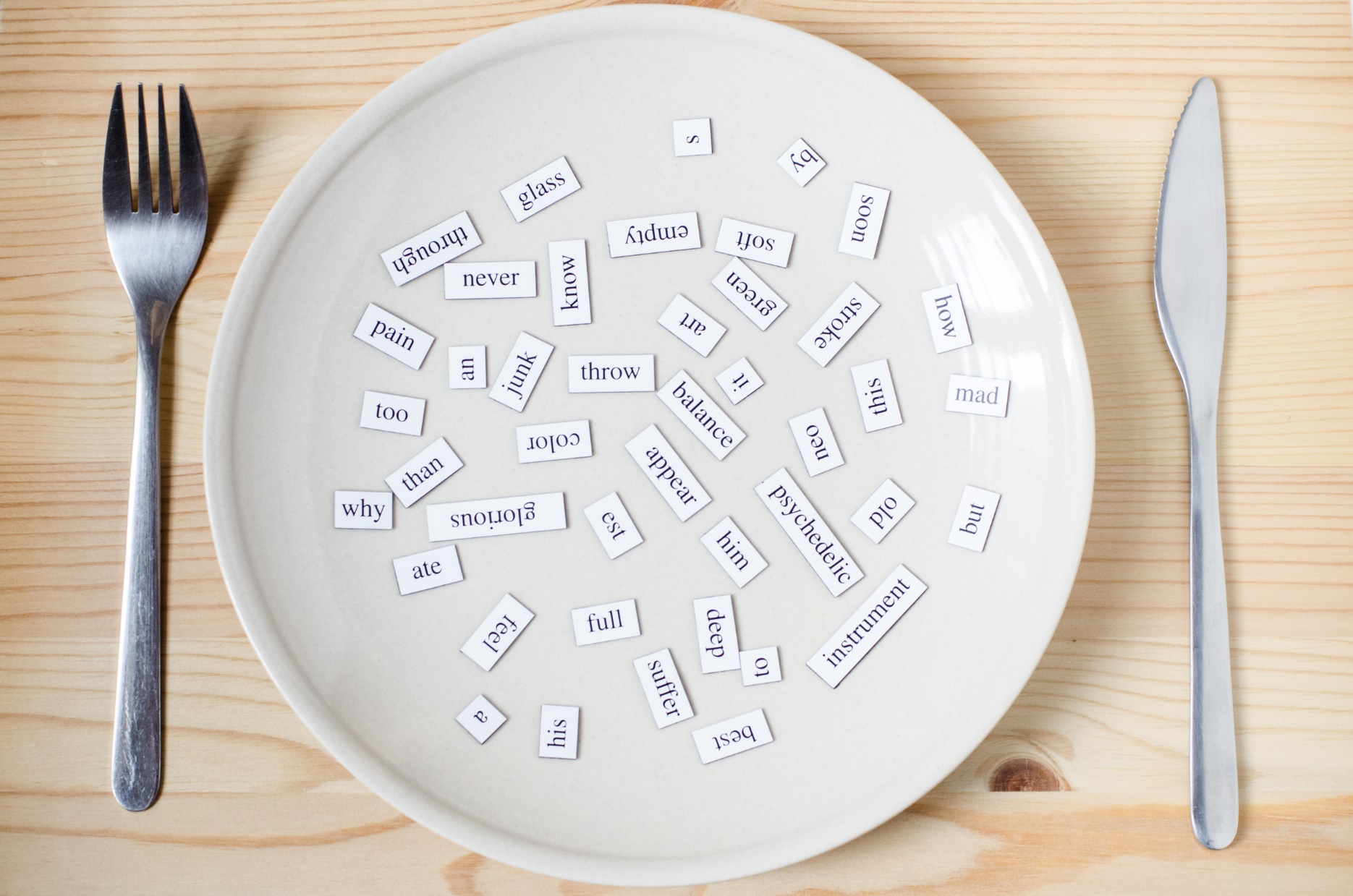 Structures
May I watch TV?
- Yes, you may./No, you may not.
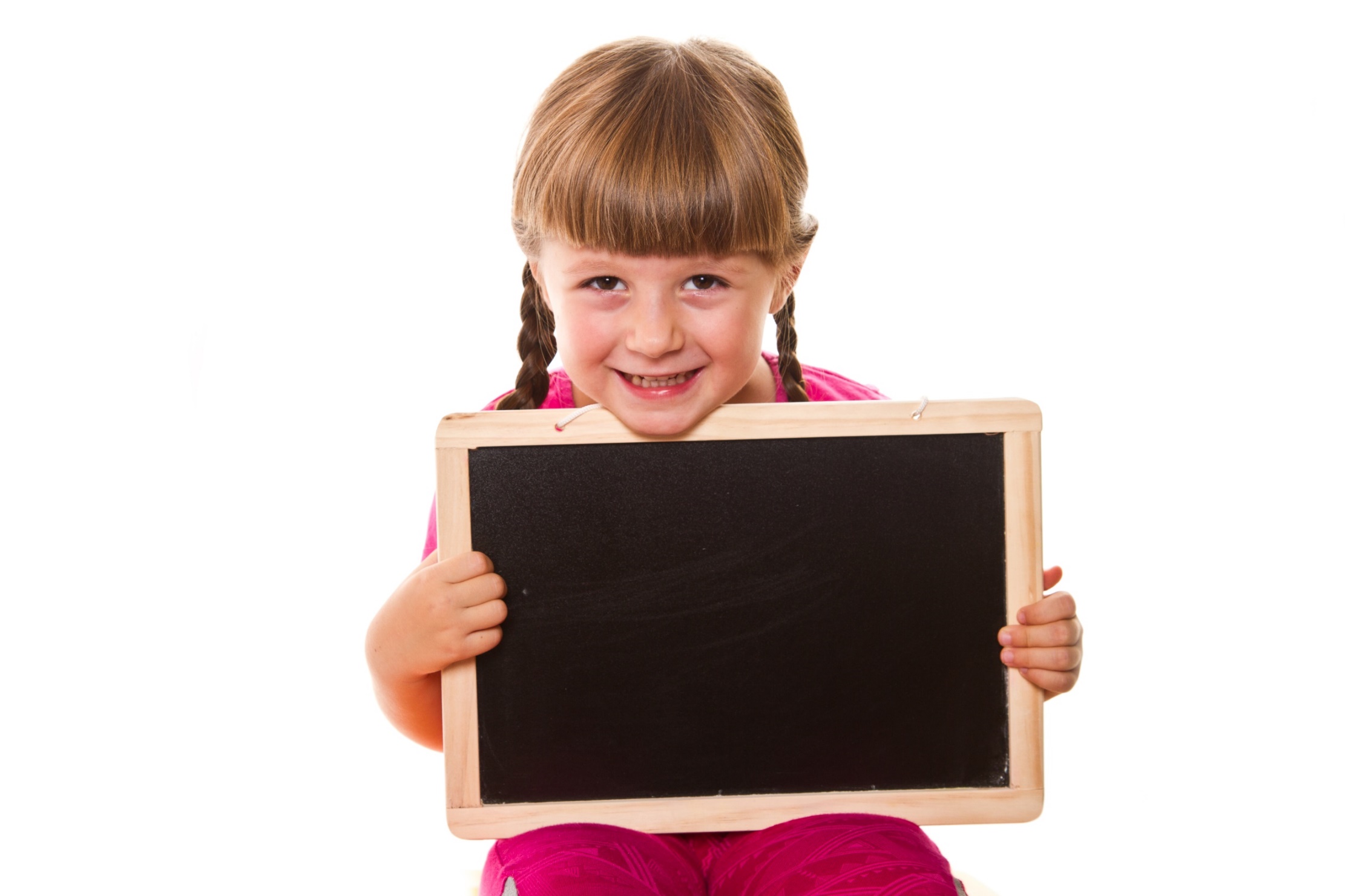 Presentation
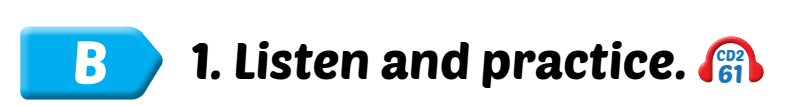 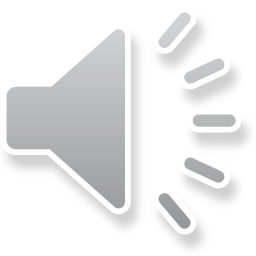 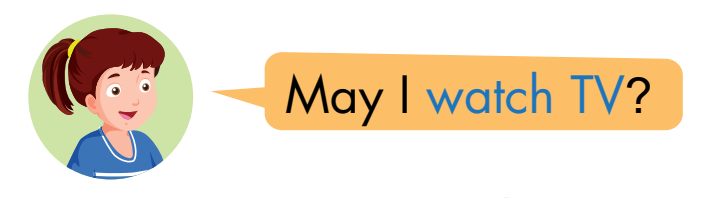 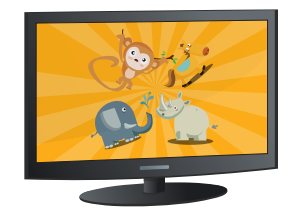 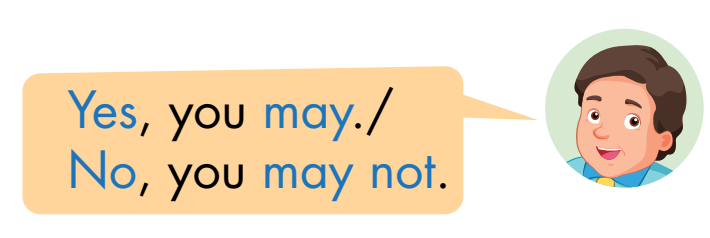 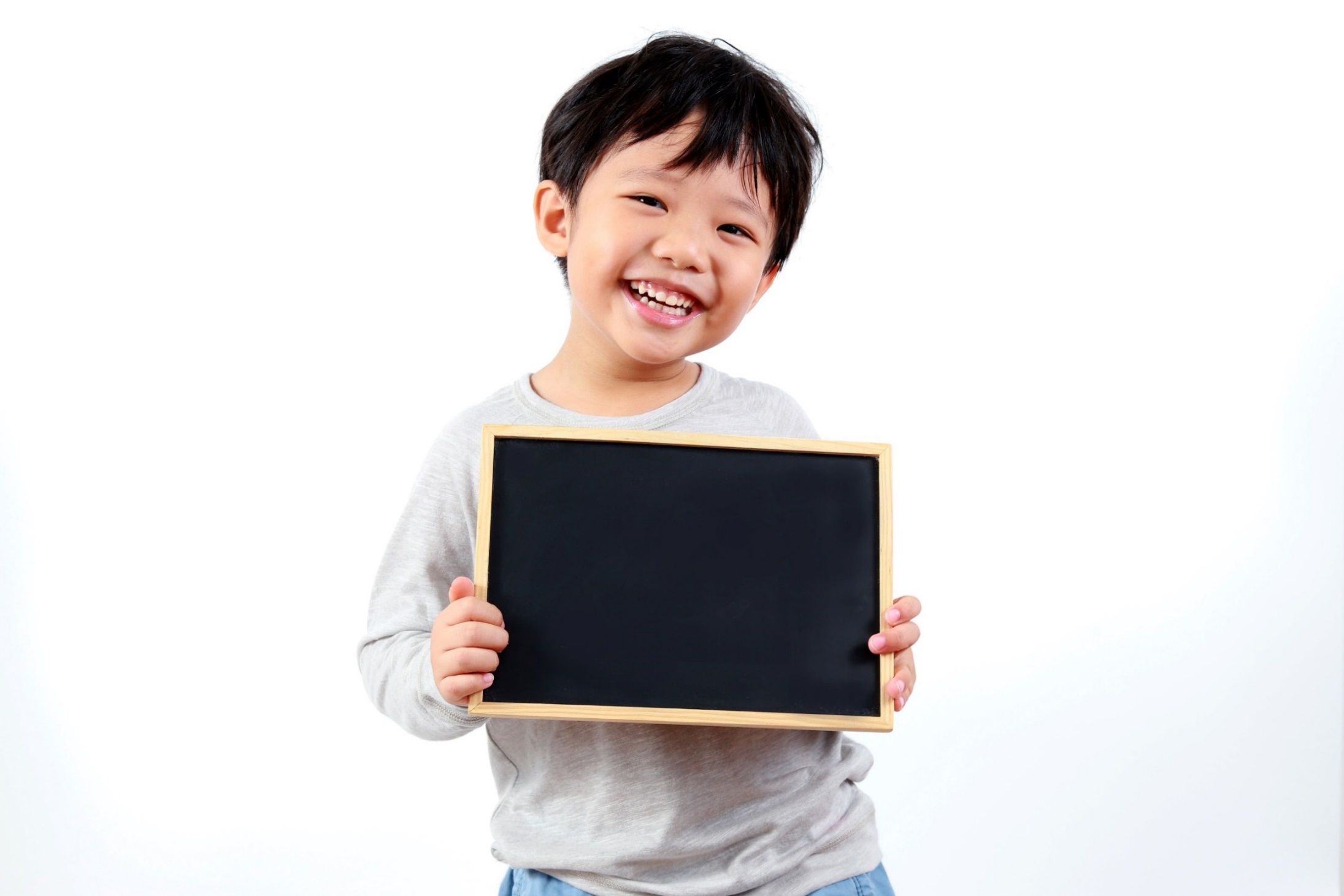 Practice
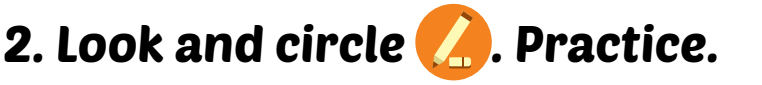 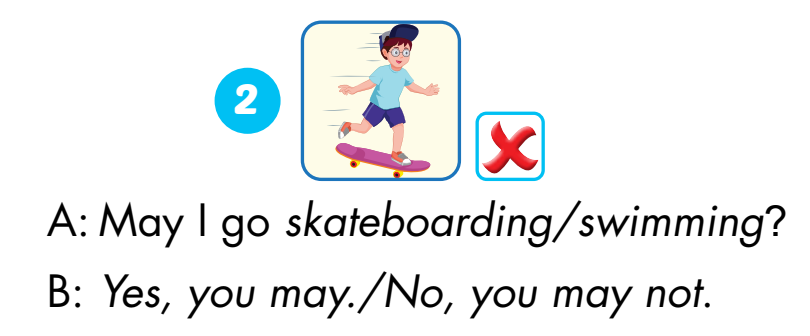 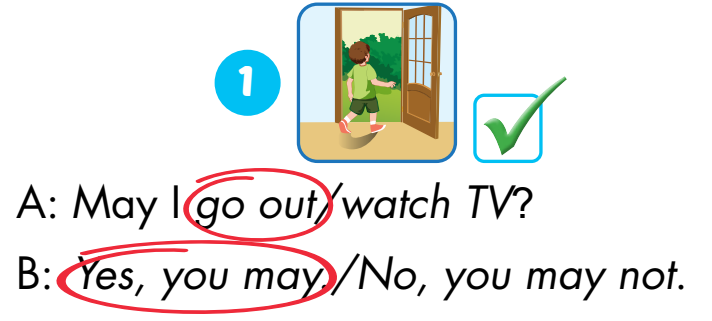 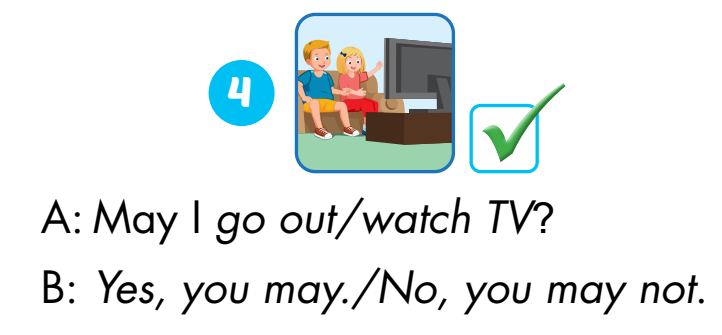 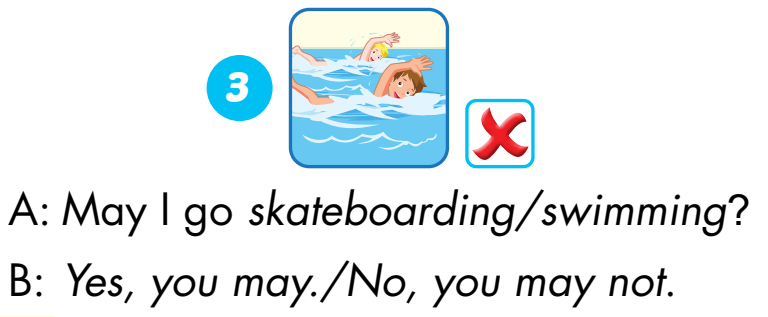 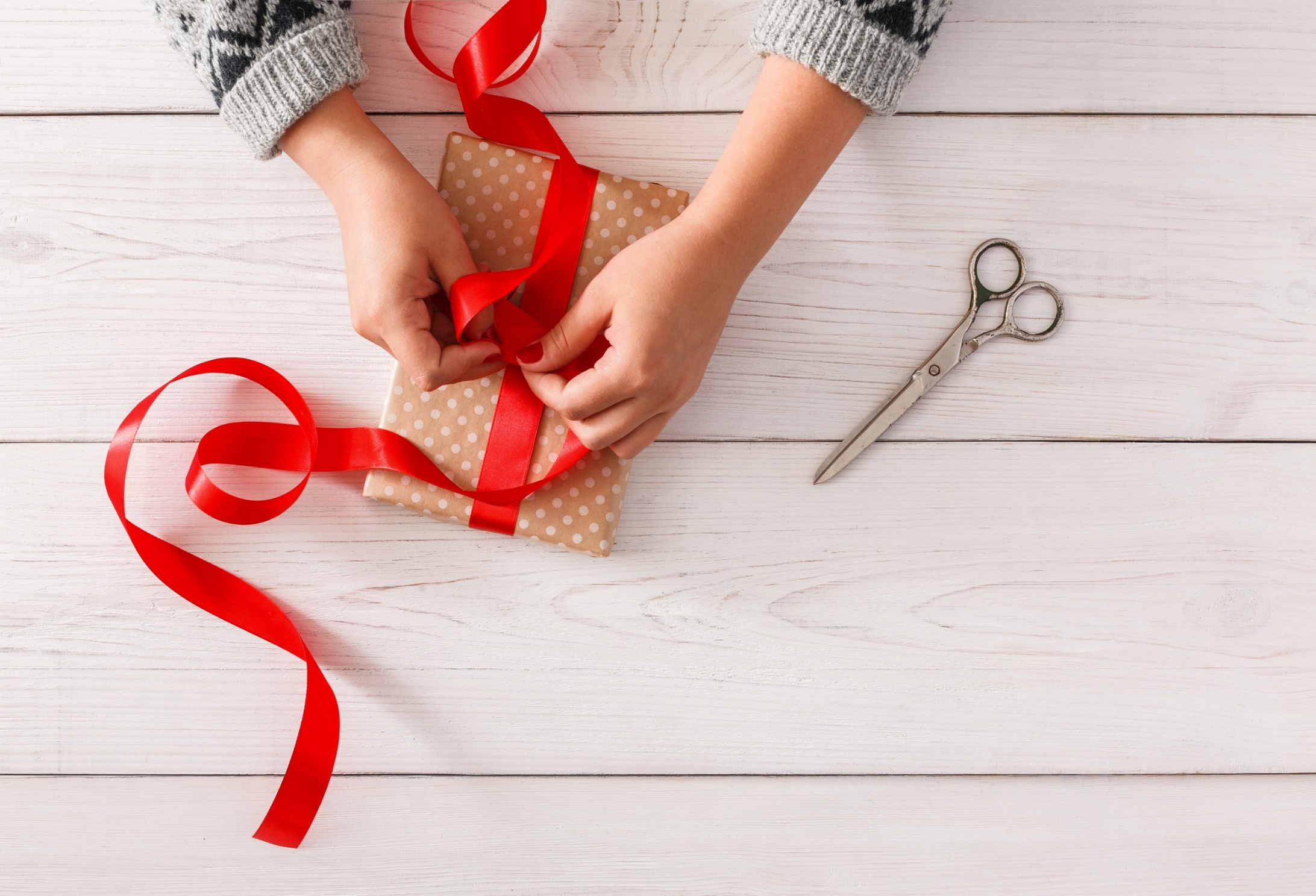 WRAP-UP
May I…?
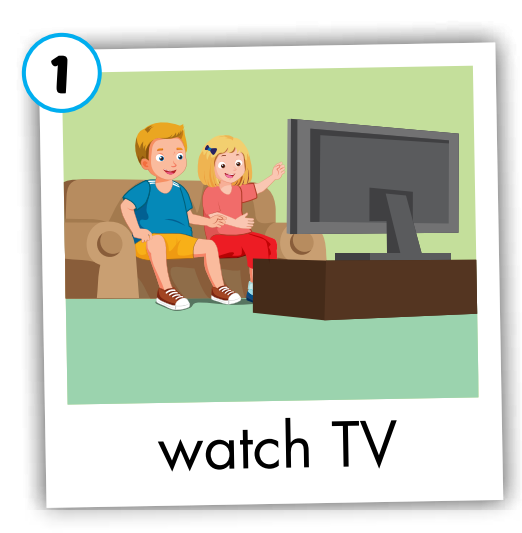 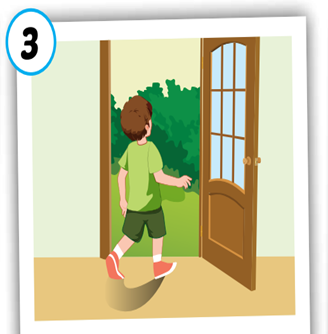 1
Lost turn

❌
SPIN
❌
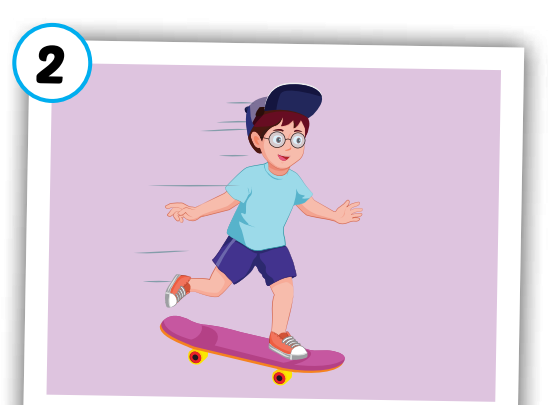 2
4
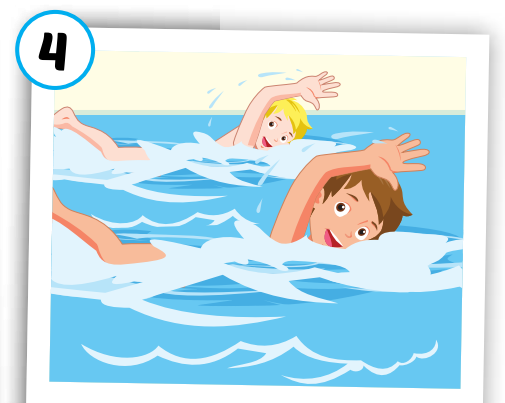 
3
1 more turn


Yes, you may./
No, you may not.
[Speaker Notes: GV dùng vòng quay để HS chọn số ngẫu nhiên. Khi chọn vào ô số nào thì sẽ làm câu cho số đó]
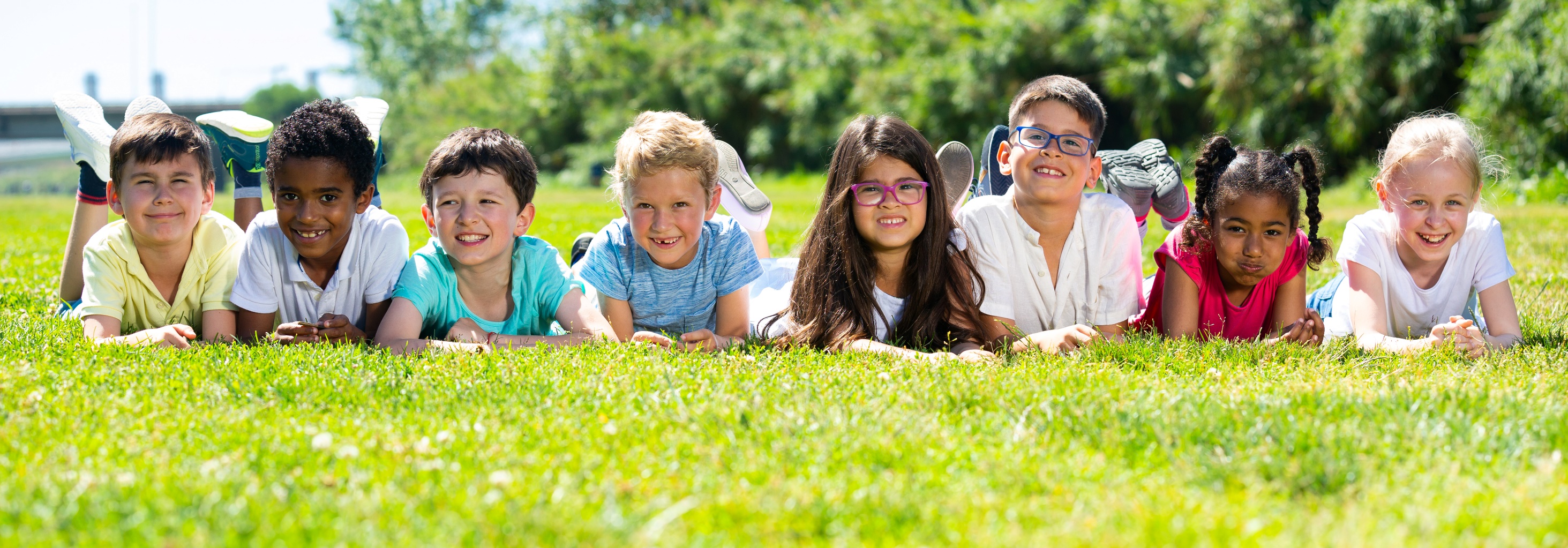 Have a nice day!